Formal Reasoning on Neural Networks
Faezeh Labbaf*, Martin Blicha*, Michael Wand#, Tomas Kolarik*, Natasha Sharygina*

* Università della Svizzera italiana (University of Lugano, USI)
# The Swiss AI Lab IDSIA USI-SUPSI
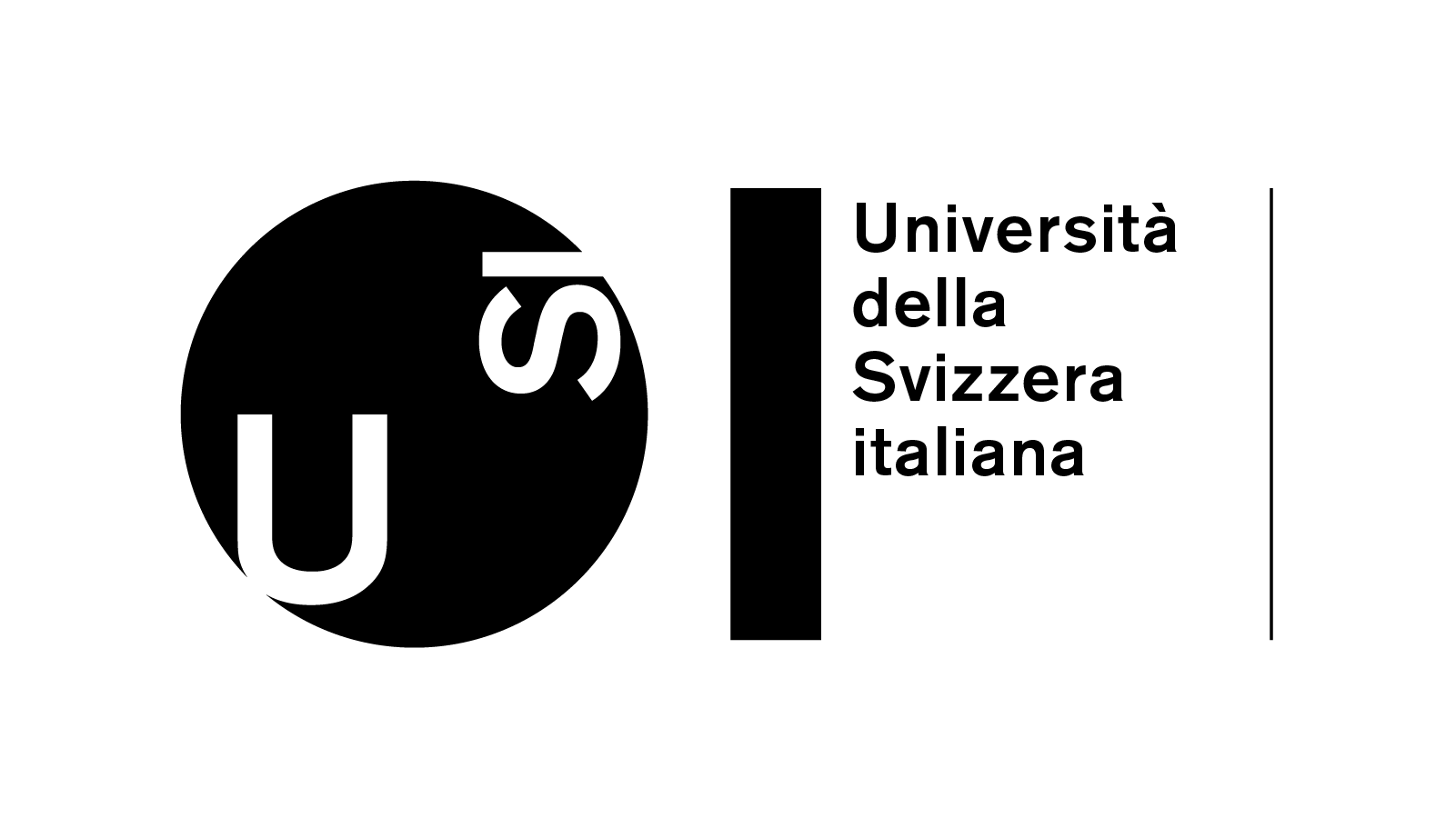 Introduction
Reasoning on neural networks
Neural networks are used everywhere.
Complicated and unknown
Behave unexpectedly
Can we really trust NNs?
Our goal: Explaining the neural network reasoning
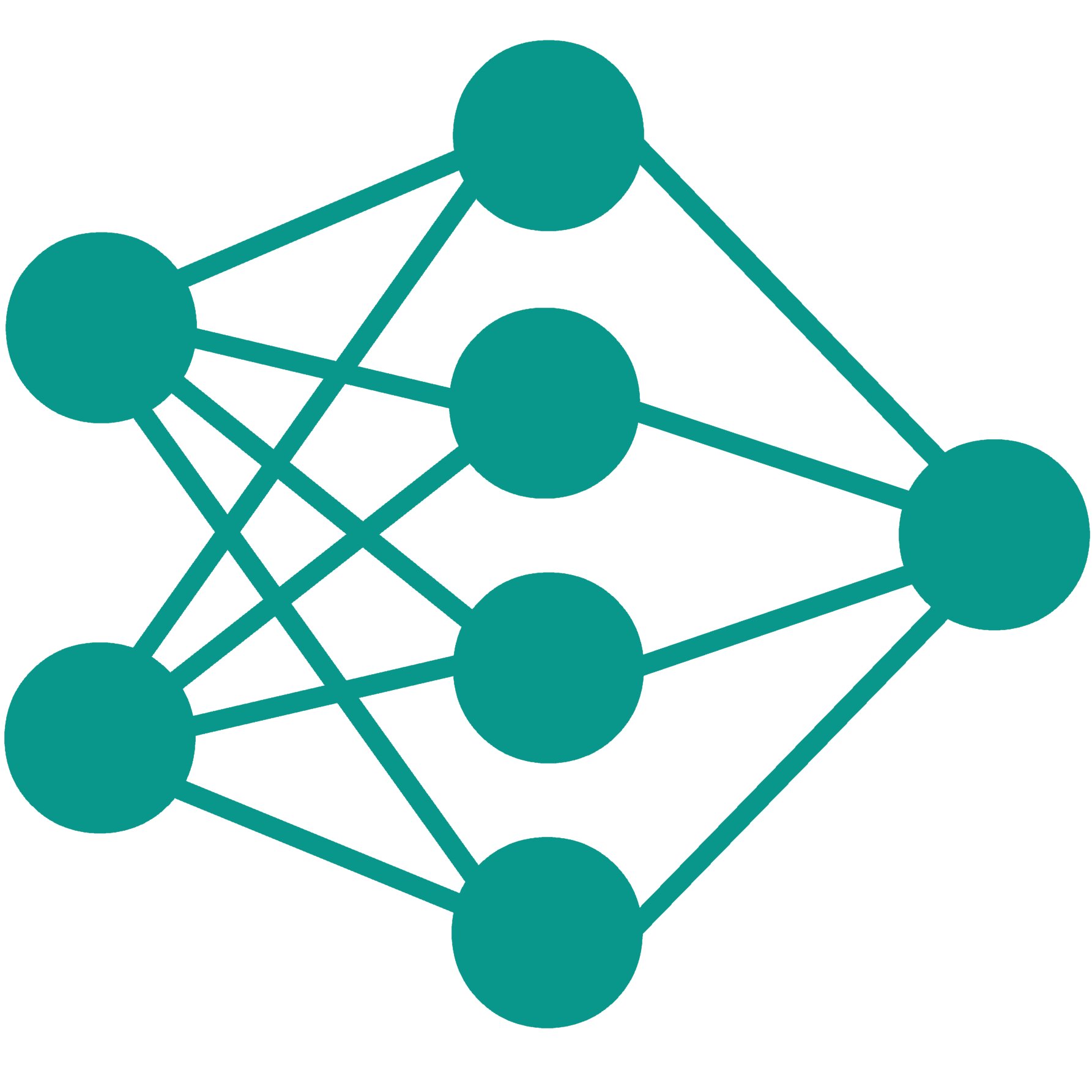 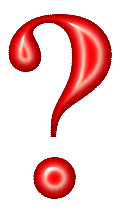 Input (x1 …, xd)
output
‹#›/13
Faezeh Labbaf
Formal reasoning of NNs
AVM 2024
Introduction
Neural Networks
A feedforward neural network can be described as a set of neurons, organized in layers
Each neuron computes a weighted sum over its inputs, followed by a nonlinearity 
The connection weights are learnedusing gradient descent
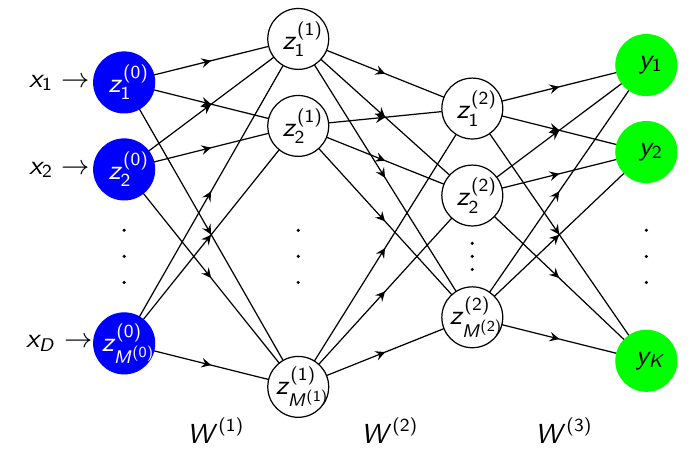 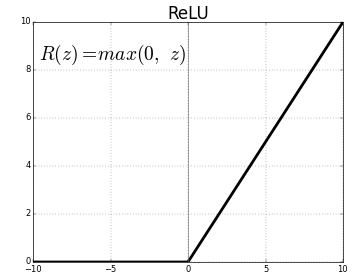 The State-of-the-art ReLU nonlinearity
A prototypical neural network
‹#›/13
Faezeh Labbaf
Formal reasoning of NNs
AVM 2024
[Speaker Notes: Here we have a diagram of a neural net for a k-class classification task. The network has several layers and several neurons in each layer. The output of each neuron is the weighted sum of it’s input followed by a non-linearity. A commonly used non-lineary is ReLU function, which is a piece-wise linear function. The output is zero for negative inputs and the same input otherwise.]
Introduction
Example: Image Classification
We work with classification networks
MNIST Corpus: Classify handwritten digits
D = 28 x 28 = 784, K = 10, input 0.0 … 1.0
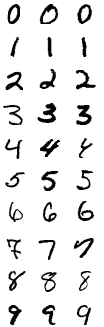 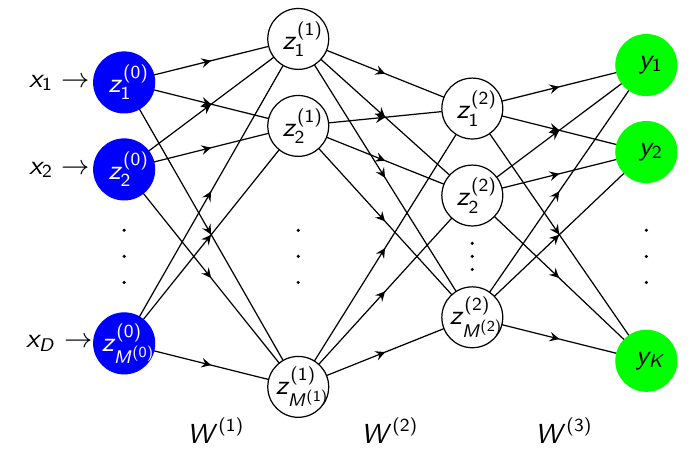 0
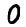 1
9
‹#›/13
Faezeh Labbaf
Formal reasoning of NNs
AVM 2024
Introduction
Explaination on neural networks.
What is an explanation?
Visualization/classical explanation
Logic based explanation
Lots of works by AI community
Some works by formal methods community
Our work
‹#›/13
Faezeh Labbaf
Formal reasoning of NNs
AVM 2024
[Speaker Notes: TODO: this slide is ugly :(]
Explanation methods
Classical methods for reasoning
“Understand the contribution of a single pixel of an image x to the prediction f(x) made by a classifier f in an image classification task"

Bach et al: On Pixel-Wise Explanations for Non-Linear Classifier Decisions by Layer-Wise Relevance Propagation. PLOS One, 2015.
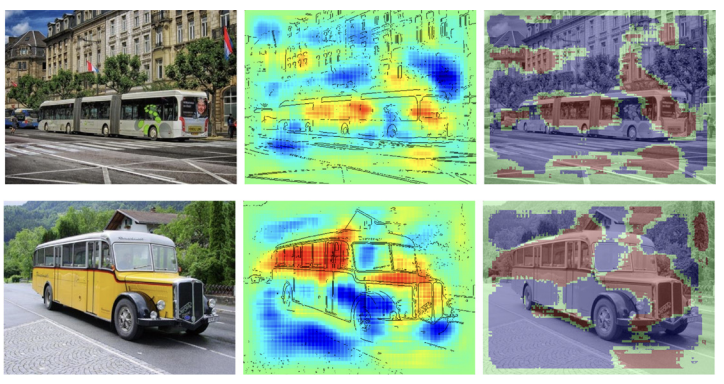 Incomplete
Works for a single sample, not the entire domain
‹#›/13
Faezeh Labbaf
Formal reasoning of NNs
AVM 2024
[Speaker Notes: :: For every bud image I examined, the shape of windows were important for the classifier. But what about those you didn’t examined?]
Explanation methods
Classical methods for reasoning
Class Model Visualisation
Numerically computed images
Pick a class and do the computations backward
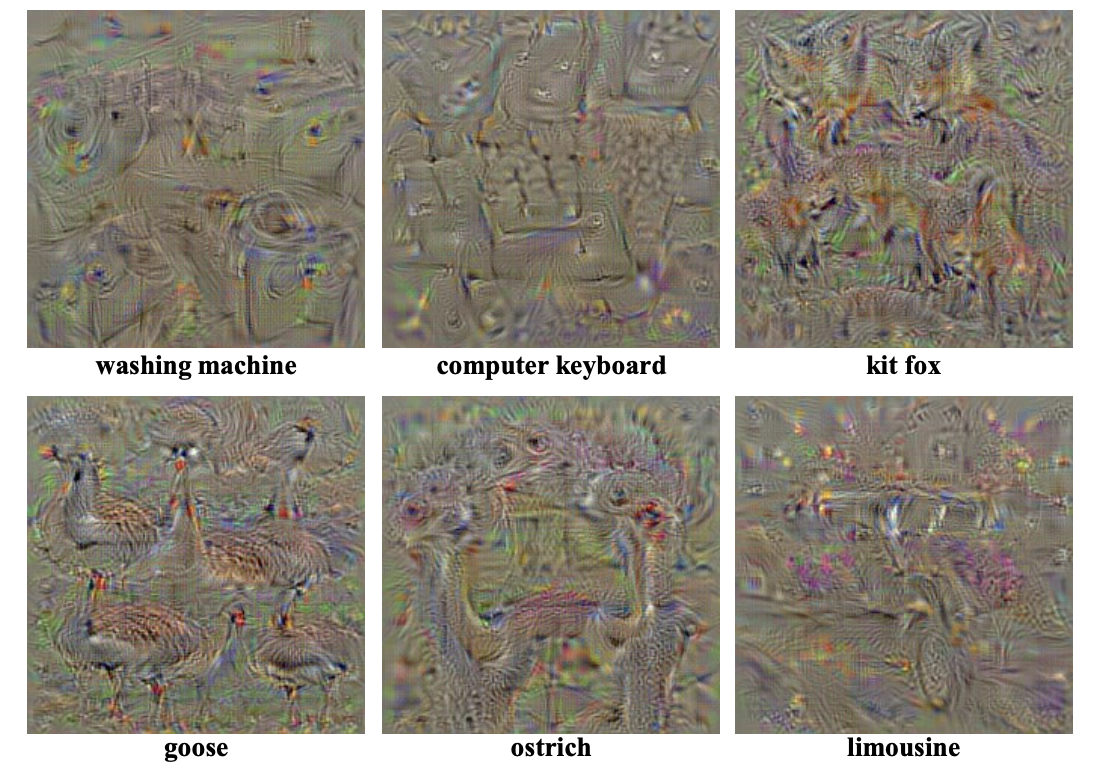 Mostly visualization
Not formal
Still probabilistic, no guarantee
Simonyan et al., Deep Inside Convolutional Networks: Visualising Image Classification Models and Saliency Maps. ICLR Workshop Proceedings, 2014
‹#›/13
Faezeh Labbaf
Formal reasoning of NNs
AVM 2024
Explanation methods
Formal Explanation definition
“An explanation is a minimal subset of pixels of a given input image that is sufficient for the DNN to classify the image, [...]"

Sun et al., Explaining Image Classifiers Using Statistical Fault Localization, ECCV 2020
An explanation is a subset of input features (e.g., pixels) of a given sample such that perturbing any other input features cannot change the classification.
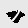 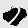 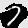 Logic-based explanations

Ignatiev et al., Abduction-Based Explanations for Machine Learning Models, AAAI 2019
seven
two
seven
formal approach
empirical approach
‹#›/13
Faezeh Labbaf
Formal reasoning of NNs
AVM 2024
[Speaker Notes: Logic based: thats what we are working on!]
Verification of NNs
State of the Art
Formal Verification of Neural Networks
[1] Marabou
[2] 𝛼ꞵ-crown
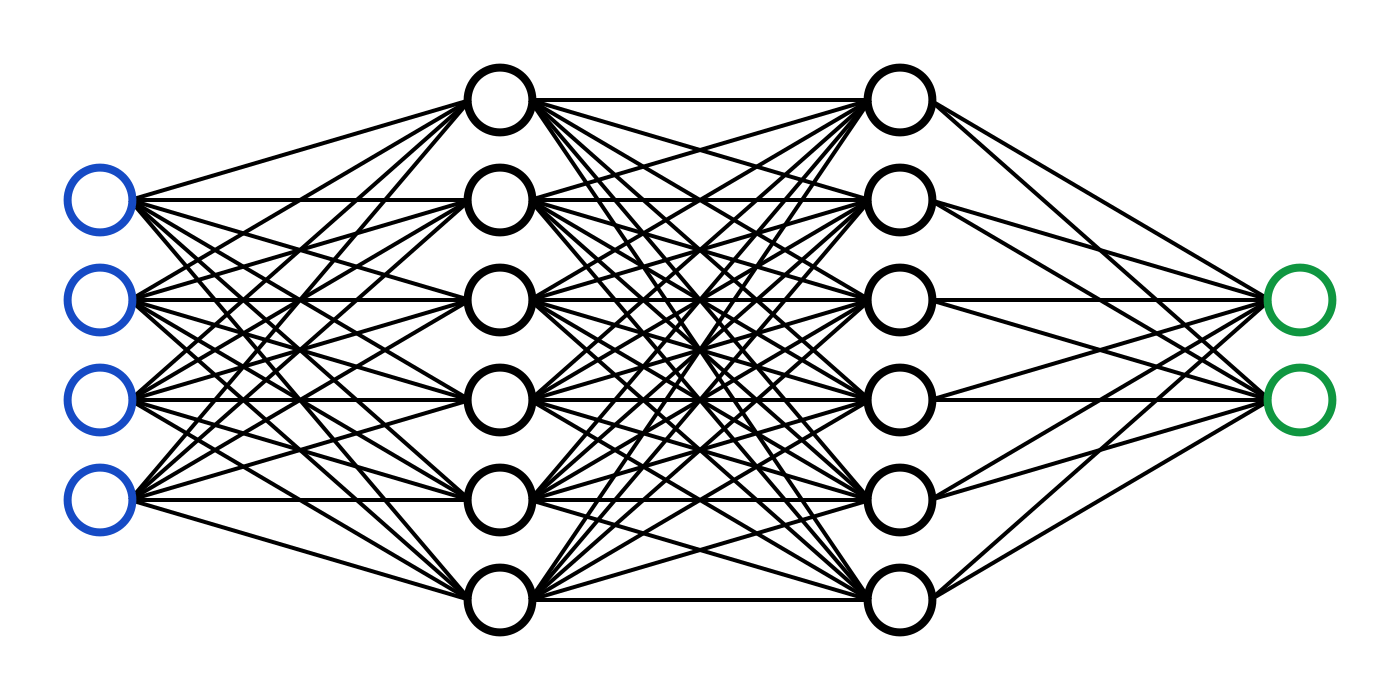 ✔ 
(+ Proof)
Constraint solver
❌ 
(+ Counterexample)
Property
(input output relations)
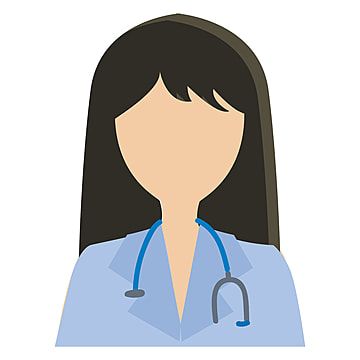 “If cholesterol is high and blood pressure is low then there is a high risk of heart attack.”
[1] Wu et al., Marabou 2.0: A Versatile Formal Analyzer of Neural Networks, CAV2024
[2] Xu et al., Fast and Complete: Enabling Complete Neural Network Verification with Rapid and Massively Parallel Incomplete Verifiers, ICLR2021
‹#›
Faezeh Labbaf
Formal reasoning of NNs
AVM 2024
[Speaker Notes: Medical Domain!]
Explanations using verification
Computing Explanations with NN Verifiers
Input: fixed sample
for f in sample features{
	free f;
	Query input/output property;
	if classification changes:
		fix f;
	else: keep it free;}
Return set of fixed features;
Classifies input features as relevant vs irrelevant
Computes subset-minimal explanation
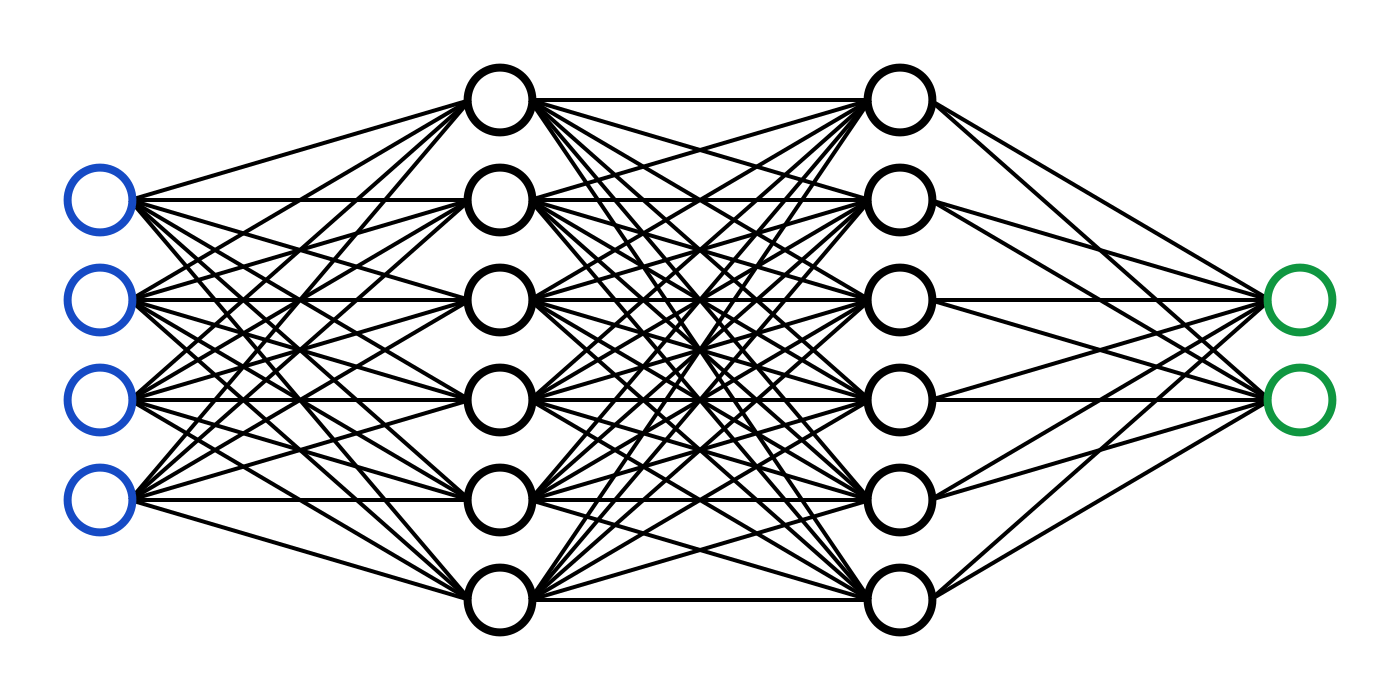 Constraint solver
Explanation
Classification CAN/CANNOT change
Classification property + input restrictions
Input sample
‹#›/13
Faezeh Labbaf
Formal reasoning of NNs
AVM 2024
[Speaker Notes: Input constraints can be just inputs domain, or actual constraints like age bigger than 60]
Explanations using verification
Computing Explanations with NN Verifiers
Input: fixed sample
for f in sample features{
	free f;
	Query input/output property;
	if classification changes:
		fix f;
	else: keep it free;}
Return set of fixed features;
Classifies input features as relevant vs irrelevant
Computes subset-minimal explanation
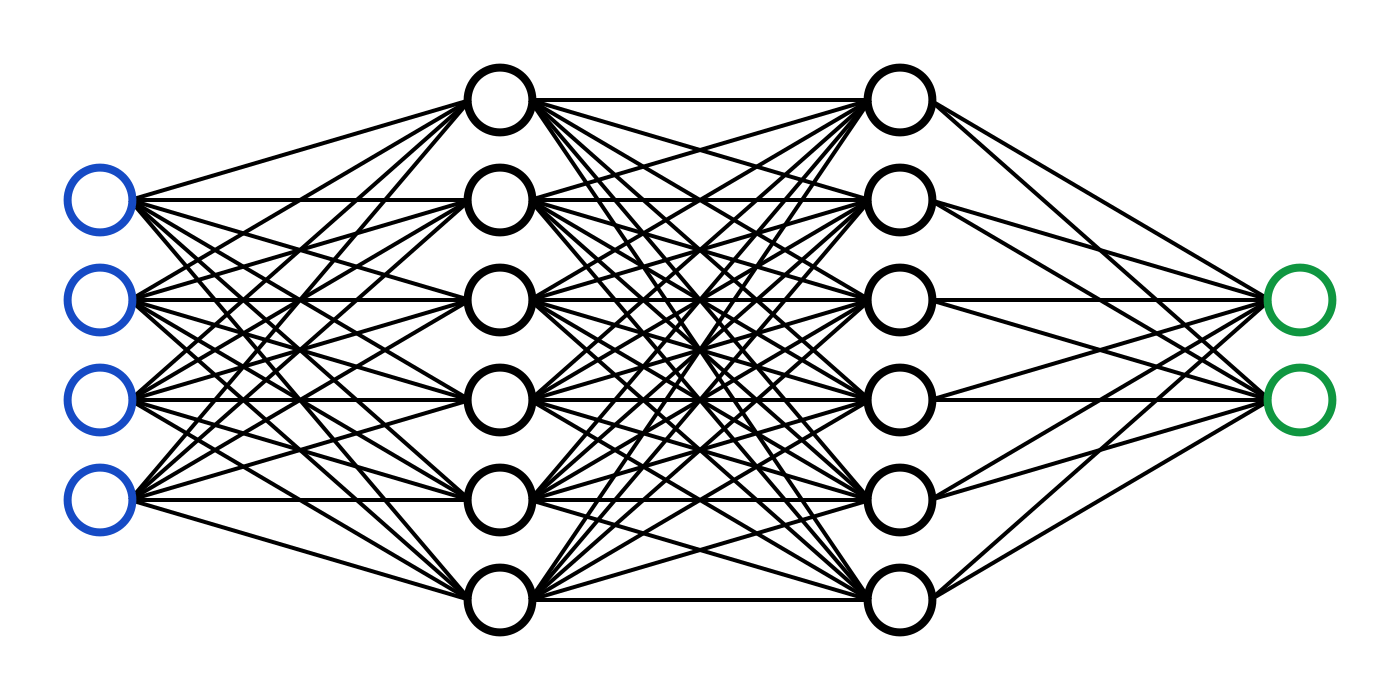 Constraint solver
Explanation
Classification CAN/CANNOT change
3
1
Classification property + input restrictions
Input sample
0
9
‹#›/13
Faezeh Labbaf
Formal reasoning of NNs
AVM 2024
[Speaker Notes: Input constraints can be just inputs domain, or actual constraints like age bigger than 60]
Explanations using verification
Computing Explanations with NN Verifiers
Input: fixed sample
for f in sample features{
	free f;
	Query input/output property;
	if classification changes:
		fix f;
	else: keep it free;}
Return set of fixed features;
Classifies input features as relevant vs irrelevant
Computes subset-minimal explanation
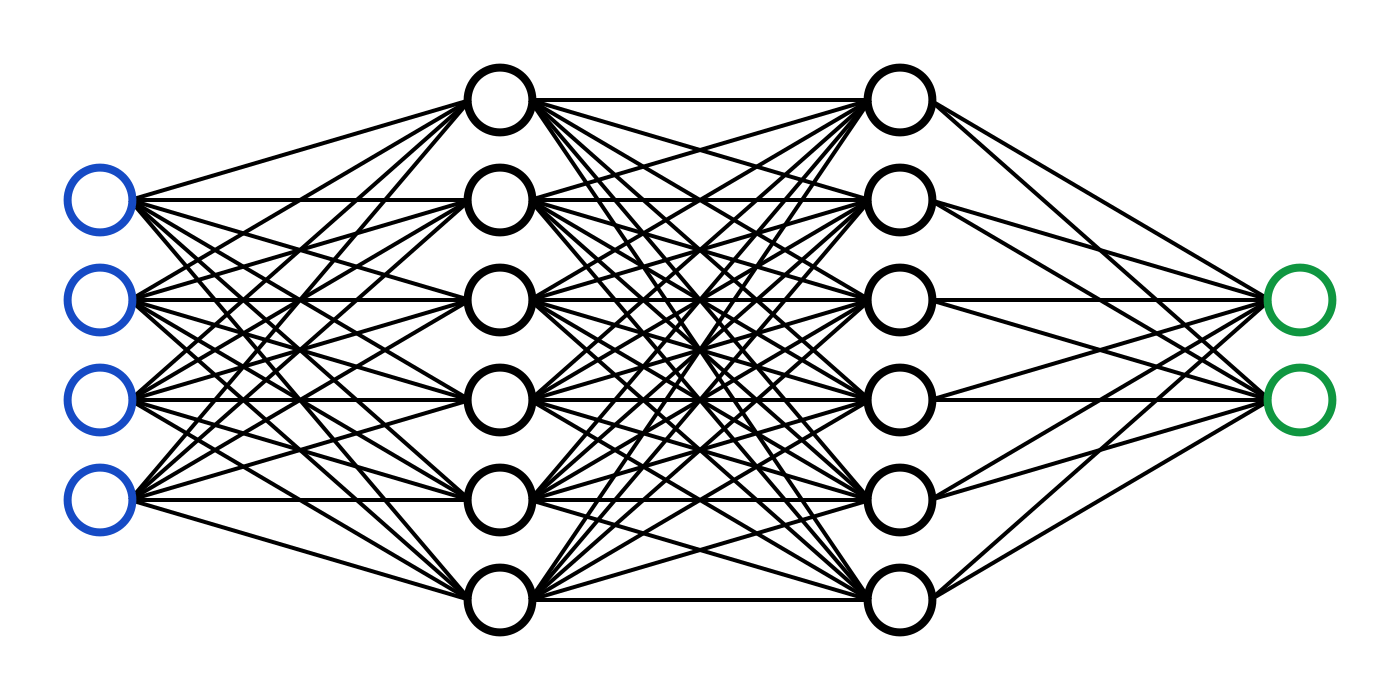 Constraint solver
Explanation
Classification CAN/CANNOT change
-
1
Classification property + input restrictions
Input sample
0
9
11/13
Faezeh Labbaf
Formal reasoning of NNs
AVM 2024
[Speaker Notes: Input constraints can be just inputs domain, or actual constraints like age bigger than 60]
Explanations using verification
Computing Explanations with NN Verifiers
Input: fixed sample
for f in sample features{
	free f;
	Query input/output property;
	if classification changes:
		fix f;
	else: keep it free;}
Return set of fixed features;
Classifies input features as relevant vs irrelevant
Computes subset-minimal explanation
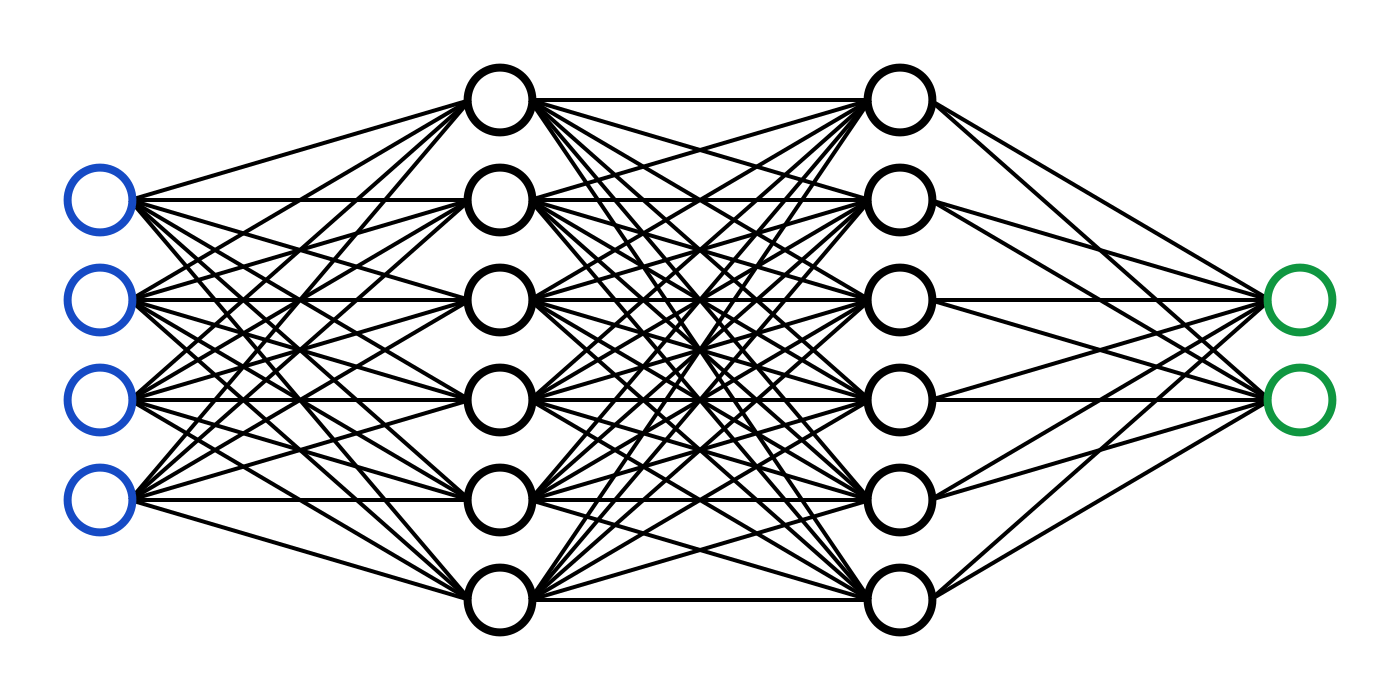 Constraint solver
Explanation
Classification CAN/CANNOT change
-
1
Classification property + input restrictions
Input sample
0
9
11/13
Faezeh Labbaf
Formal reasoning of NNs
AVM 2024
[Speaker Notes: Input constraints can be just inputs domain, or actual constraints like age bigger than 60]
Explanations using verification
Computing Explanations with NN Verifiers
Input: fixed sample
for f in sample features{
	free f;
	Query input/output property;
	if classification changes:
		fix f;
	else: keep it free;}
Return set of fixed features;
Classifies input features as relevant vs irrelevant
Computes subset-minimal explanation
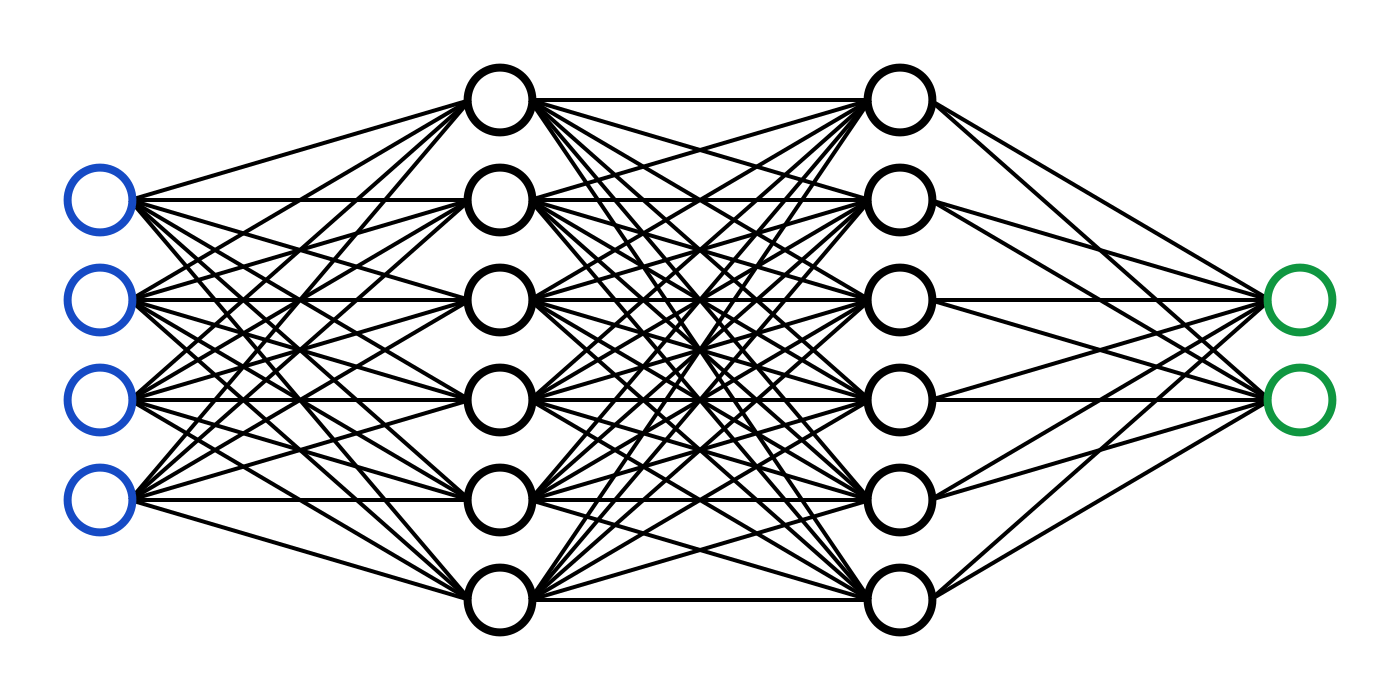 Constraint solver
Explanation
Classification CAN/CANNOT change
3
1
Classification property + input restrictions
Input sample
0
9
11/13
Faezeh Labbaf
Formal reasoning of NNs
AVM 2024
[Speaker Notes: Input constraints can be just inputs domain, or actual constraints like age bigger than 60]
Explanations using verification
Computing Explanations with NN Verifiers
Input: fixed sample
for f in sample features{
	free f;
	Query input/output property;
	if classification changes:
		fix f;
	else: keep it free;}
Return set of fixed features;
Classifies input features as relevant vs irrelevant
Computes subset-minimal explanation
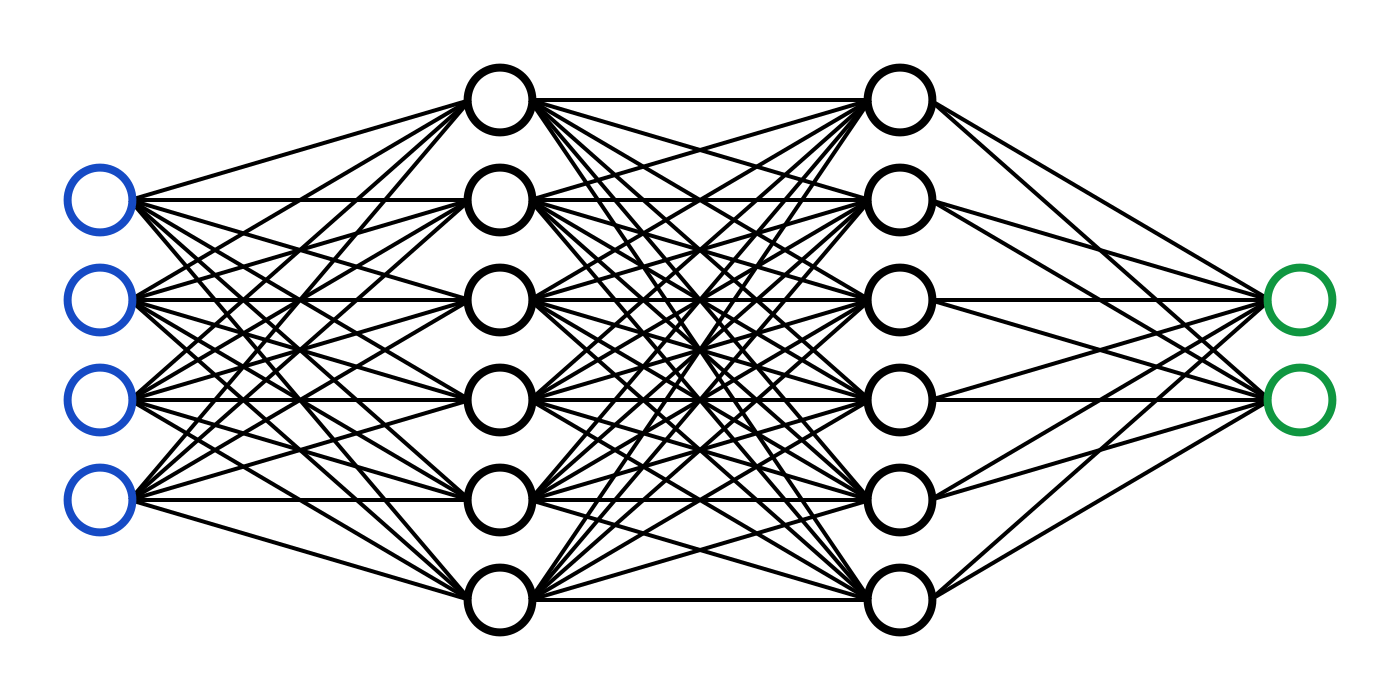 Constraint solver
Explanation
Classification CAN/CANNOT change
3
-
Classification property + input restrictions
Input sample
0
9
11/13
Faezeh Labbaf
Formal reasoning of NNs
AVM 2024
[Speaker Notes: Input constraints can be just inputs domain, or actual constraints like age bigger than 60]
Explanations using verification
Computing Explanations with NN Verifiers
Input: fixed sample
for f in sample features{
	free f;
	Query input/output property;
	if classification changes:
		fix f;
	else: keep it free;}
Return set of fixed features;
Classifies input features as relevant vs irrelevant
Computes subset-minimal explanation
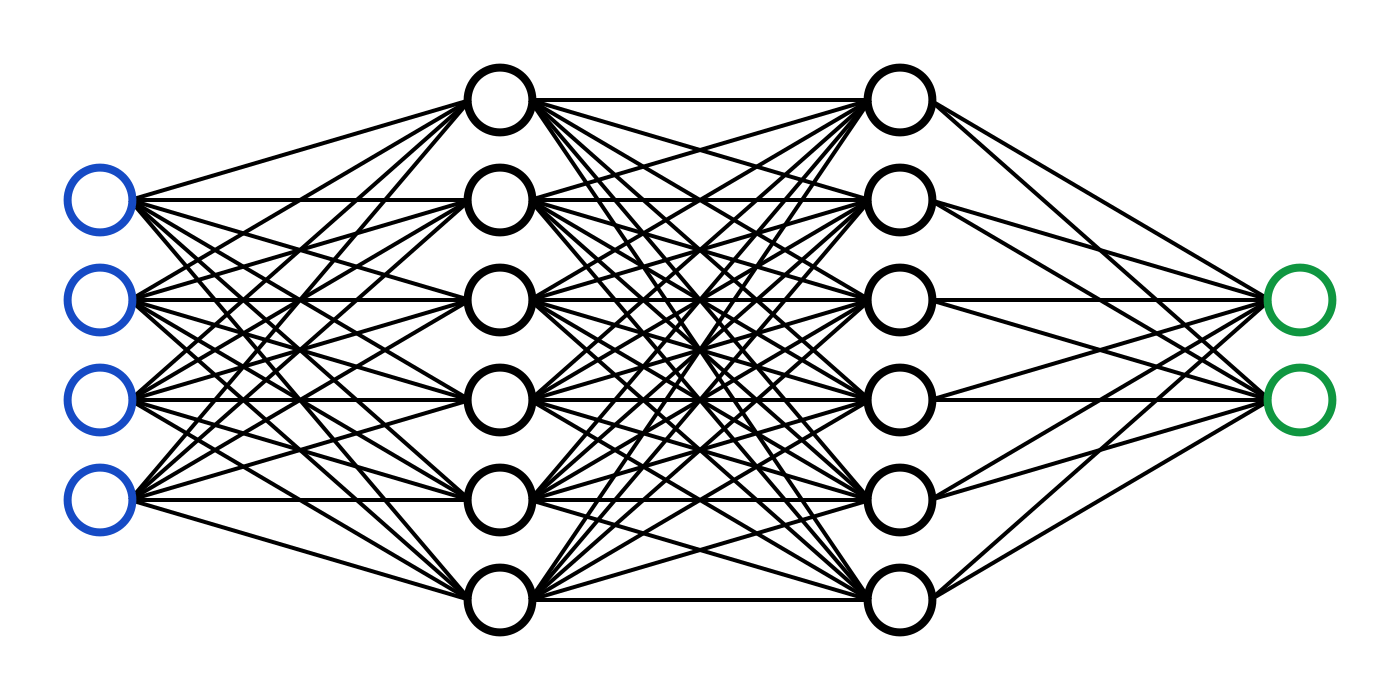 Constraint solver
Explanation
Classification CAN/CANNOT change
3
-
Classification property + input restrictions
Input sample
0
9
11/13
Faezeh Labbaf
Formal reasoning of NNs
AVM 2024
[Speaker Notes: Input constraints can be just inputs domain, or actual constraints like age bigger than 60]
Explanations using verification
Computing Explanations with NN Verifiers
Input: fixed sample
for f in sample features{
	free f;
	Query input/output property;
	if classification changes:
		fix f;
	else: keep it free;}
Return set of fixed features;
Classifies input features as relevant vs irrelevant
Computes subset-minimal explanation
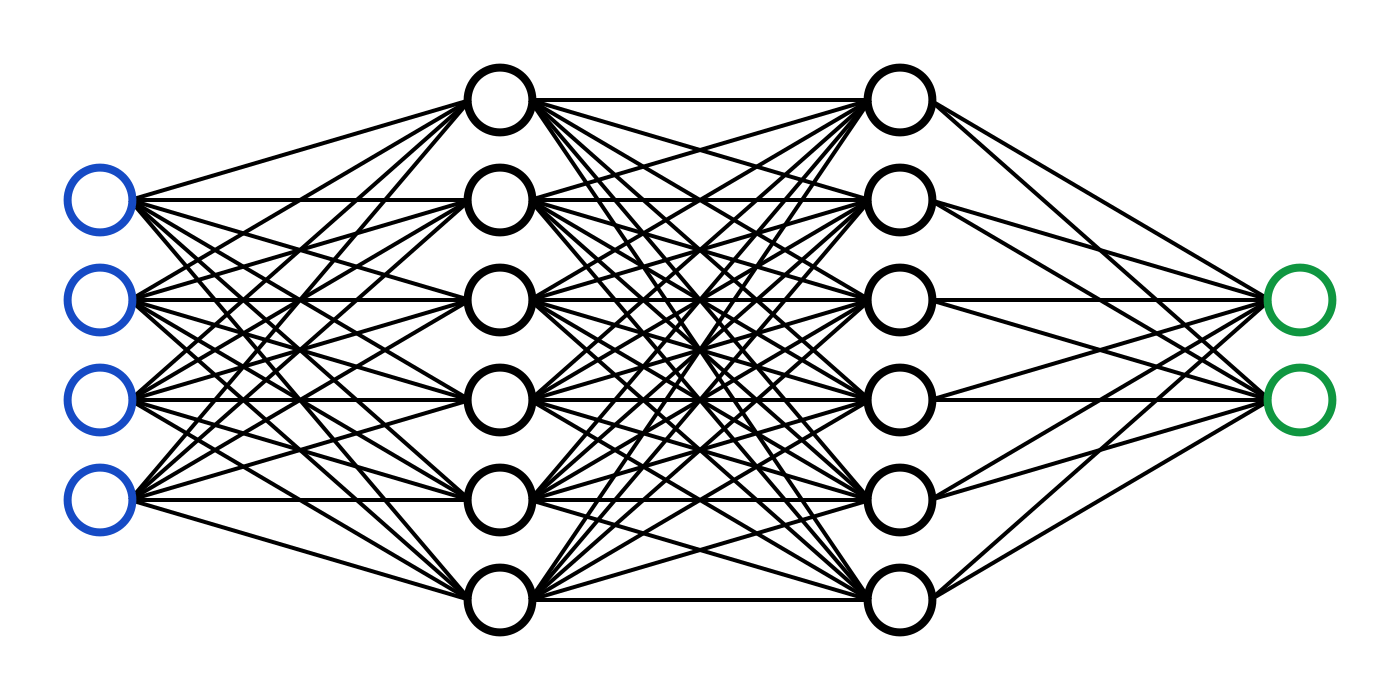 Constraint solver
Explanation
Classification CAN/CANNOT change
3
-
Classification property + input restrictions
Input sample
0
9
11/13
Faezeh Labbaf
Formal reasoning of NNs
AVM 2024
[Speaker Notes: Input constraints can be just inputs domain, or actual constraints like age bigger than 60]
Explanations using verification
Computing Explanations with NN Verifiers
Input: fixed sample
for f in sample features{
	free f;
	Query input/output property;
	if classification changes:
		fix f;
	else: keep it free;}
Return set of fixed features;
Classifies input features as relevant vs irrelevant
Computes subset-minimal explanation
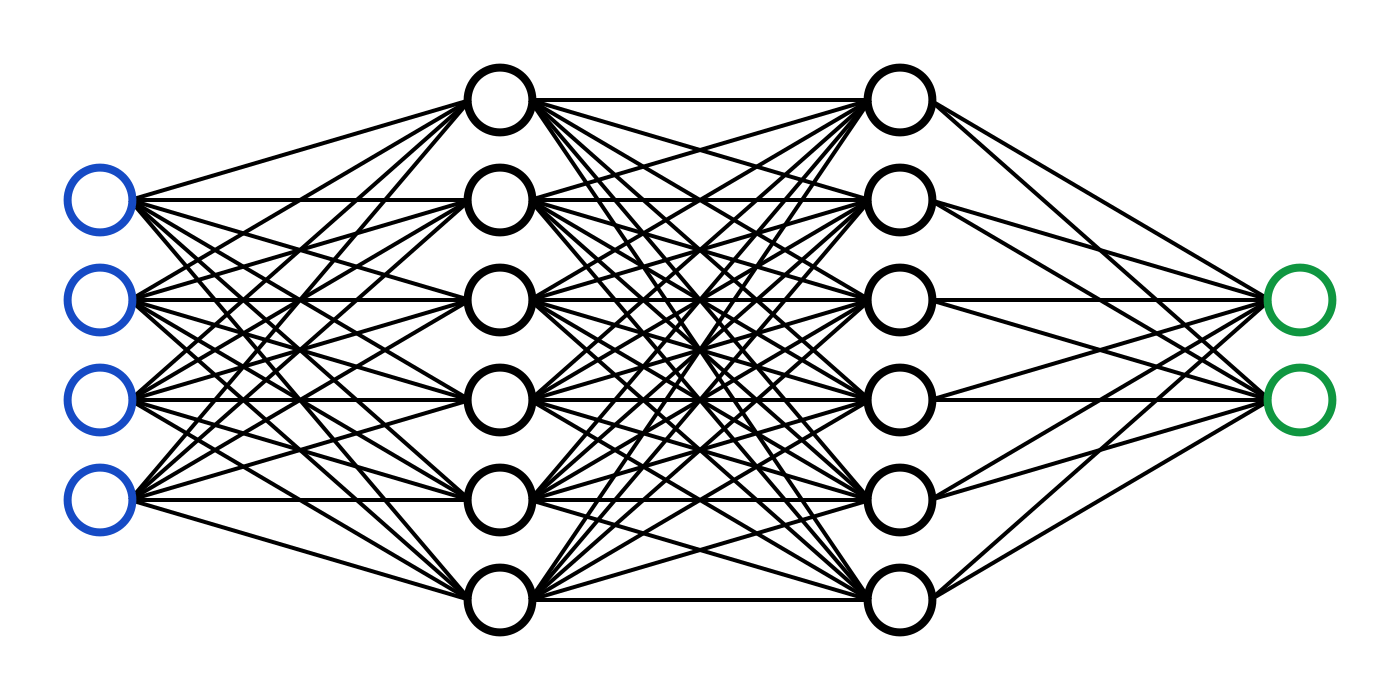 Constraint solver
Explanation
Classification CAN/CANNOT change
3
-
Classification property + input restrictions
Input sample
-
9
11/13
Faezeh Labbaf
Formal reasoning of NNs
AVM 2024
[Speaker Notes: Input constraints can be just inputs domain, or actual constraints like age bigger than 60]
Explanations using verification
Computing Explanations with NN Verifiers
Input: fixed sample
for f in sample features{
	free f;
	Query input/output property;
	if classification changes:
		fix f;
	else: keep it free;}
Return set of fixed features;
Classifies input features as relevant vs irrelevant
Computes subset-minimal explanation
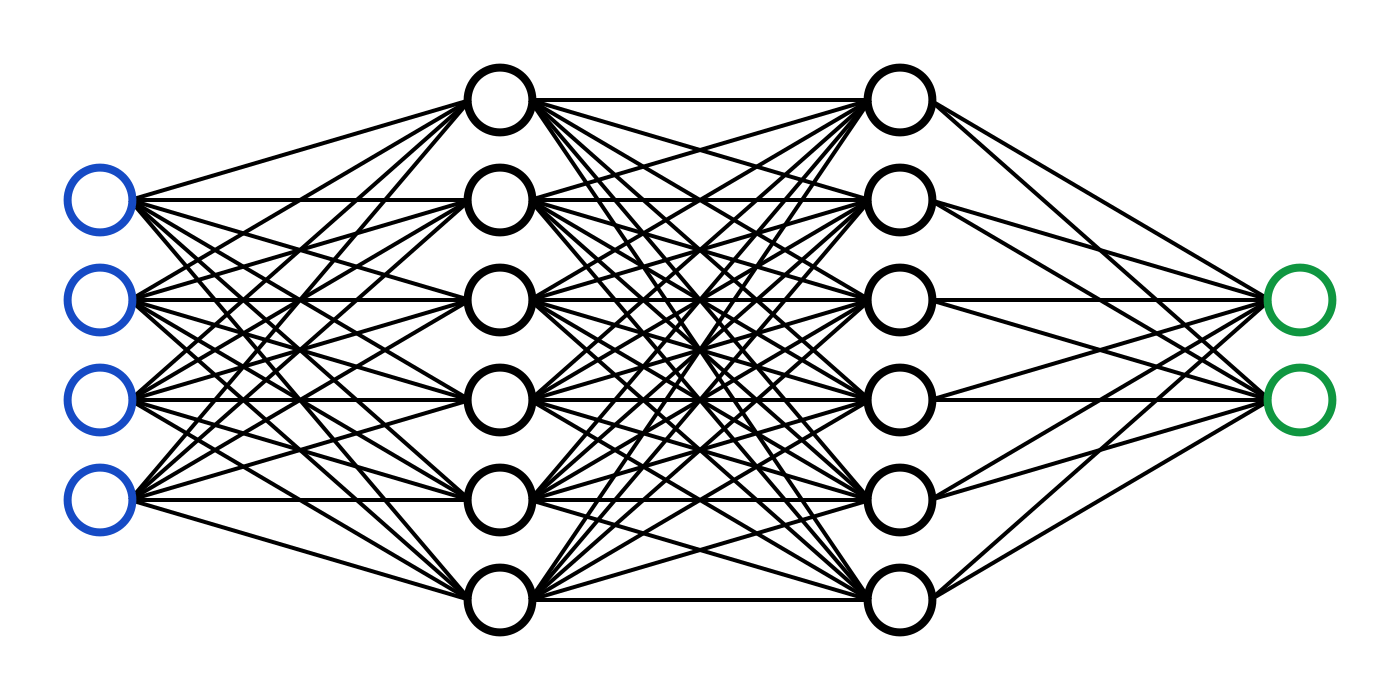 Constraint solver
Explanation
Classification CAN/CANNOT change
3
-
Classification property + input restrictions
Input sample
-
9
11/13
Faezeh Labbaf
Formal reasoning of NNs
AVM 2024
[Speaker Notes: Input constraints can be just inputs domain, or actual constraints like age bigger than 60]
Explanations using verification
Computing Explanations with NN Verifiers
Input: fixed sample
for f in sample features{
	free f;
	Query input/output property;
	if classification changes:
		fix f;
	else: keep it free;}
Return set of fixed features;
Classifies input features as relevant vs irrelevant
Computes subset-minimal explanation
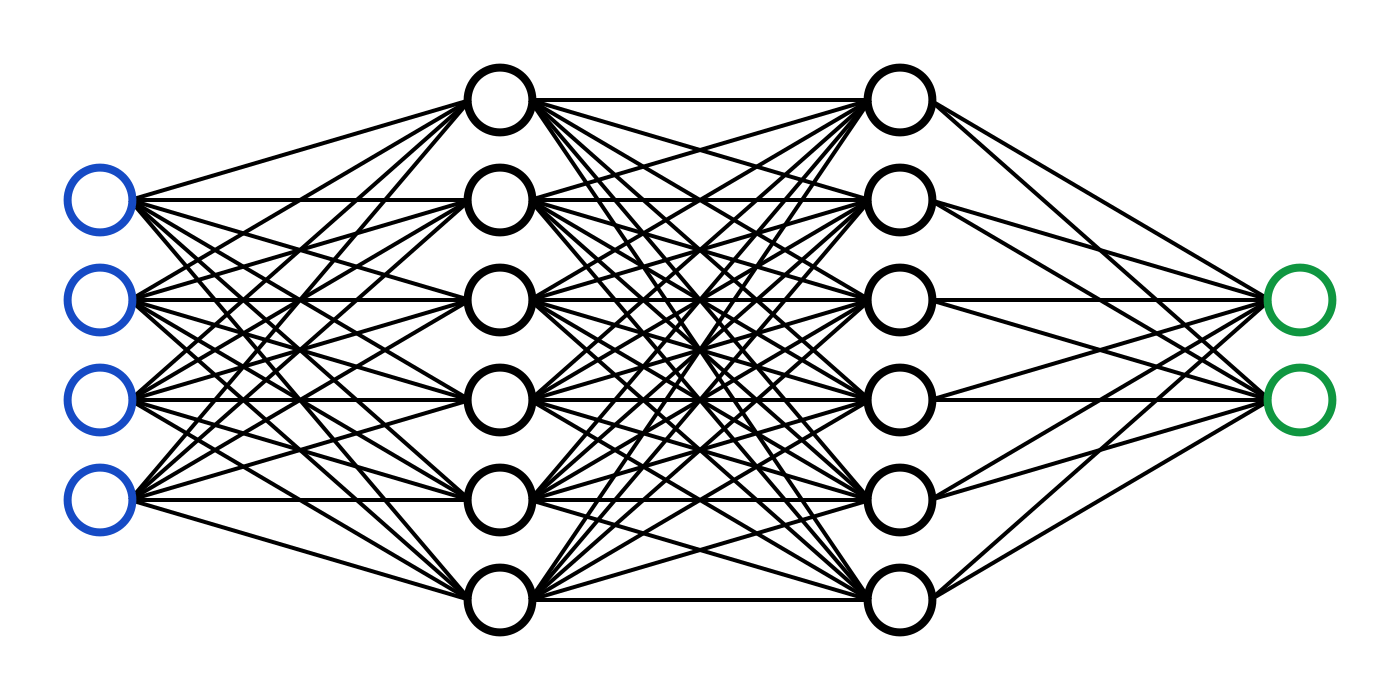 Constraint solver
Explanation
Classification CAN/CANNOT change
3
-
Classification property + input restrictions
Input sample
-
-
11/13
Faezeh Labbaf
Formal reasoning of NNs
AVM 2024
[Speaker Notes: Input constraints can be just inputs domain, or actual constraints like age bigger than 60]
Explanations using verification
Computing Explanations with NN Verifiers
Input: fixed sample
for f in sample features{
	free f;
	Query input/output property;
	if classification changes:
		fix f;
	else: keep it free;}
Return set of fixed features;
Classifies input features as relevant vs irrelevant
Computes subset-minimal explanation
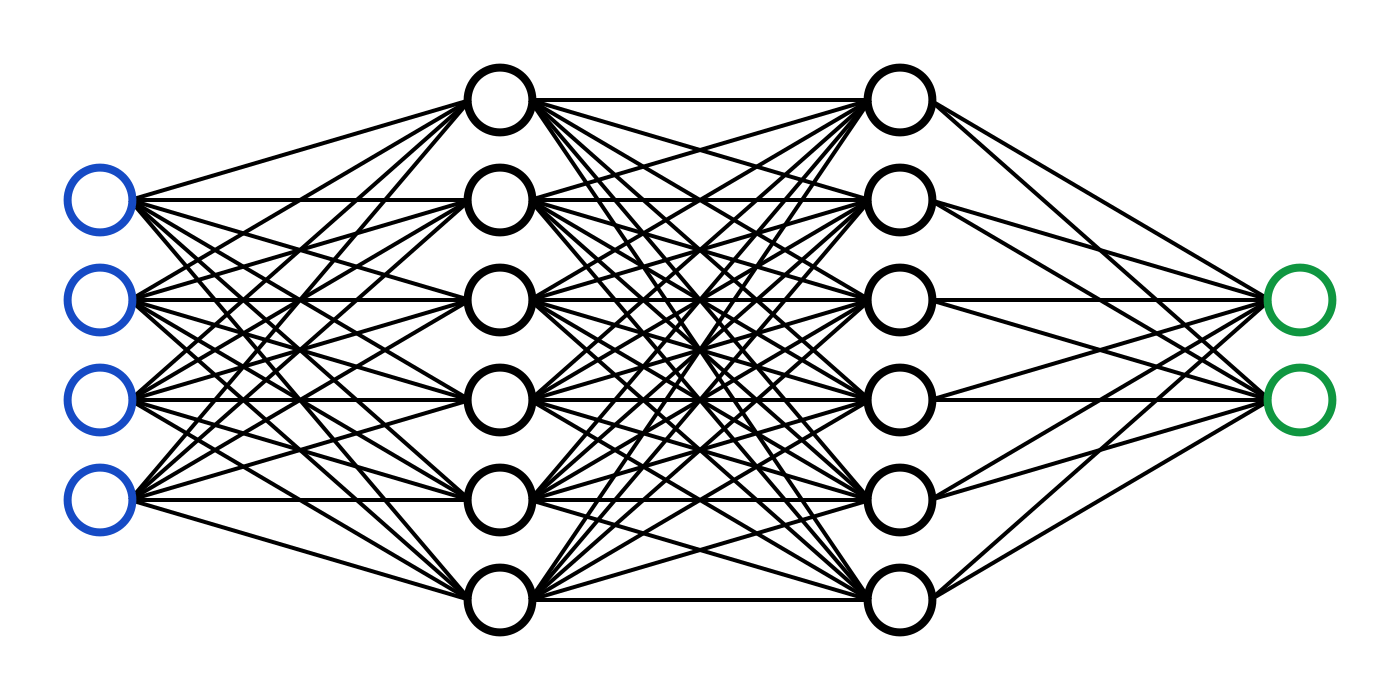 Constraint solver
Explanation
Classification CAN/CANNOT change
3
-
Classification property + input restrictions
Input sample
-
9
11/13
Faezeh Labbaf
Formal reasoning of NNs
AVM 2024
[Speaker Notes: Input constraints can be just inputs domain, or actual constraints like age bigger than 60]
Explanations using verification
Computing Explanations with NN Verifiers
Input: fixed sample
for f in sample features{
	free f;
	Query input/output property;
	if classification changes:
		fix f;
	else: keep it free;}
Return set of fixed features;
Classifies input features as relevant vs irrelevant
Computes subset-minimal explanation
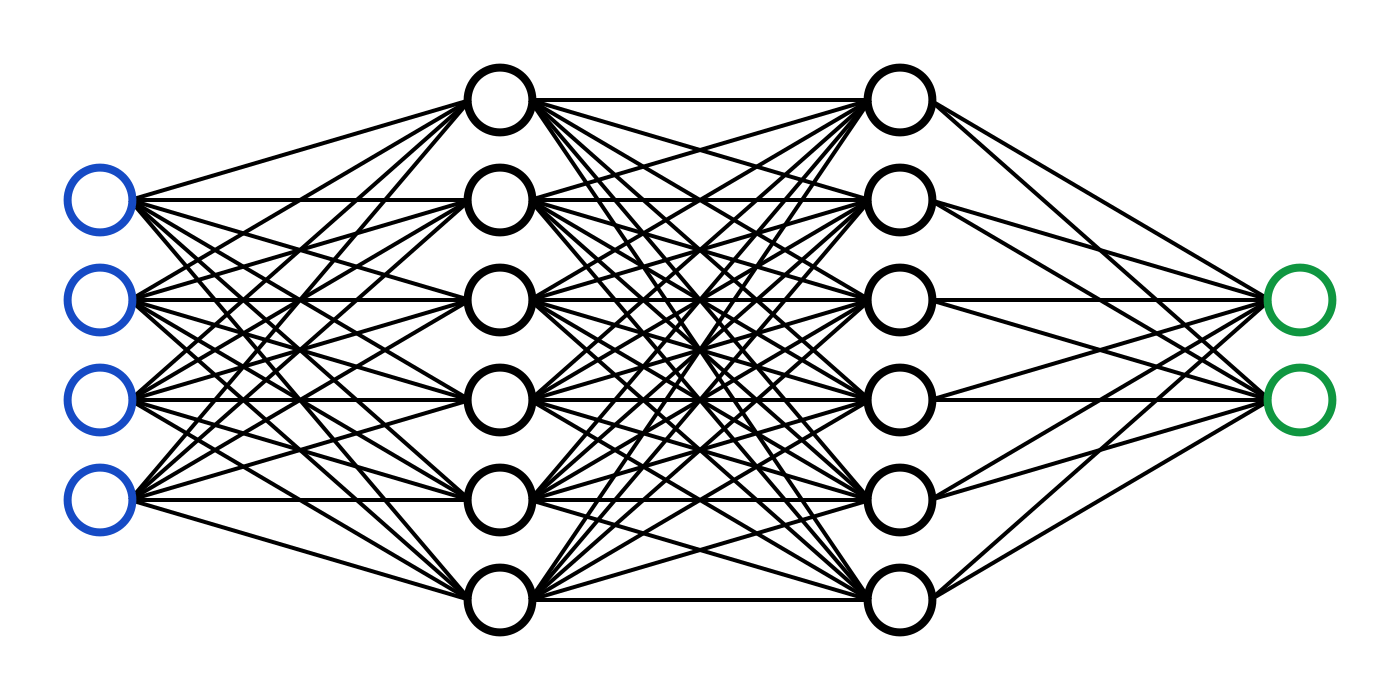 3
Constraint solver
Classification CAN/CANNOT change
-
3
-
-
Classification property + input restrictions
Input sample
9
-
9
11/13
Faezeh Labbaf
Formal reasoning of NNs
AVM 2024
[Speaker Notes: Input constraints can be just inputs domain, or actual constraints like age bigger than 60]
Explanations using verification
Computing Explanations with NN Verifiers
Computationally intensive: one verification query per input feature
Explanations are input specific
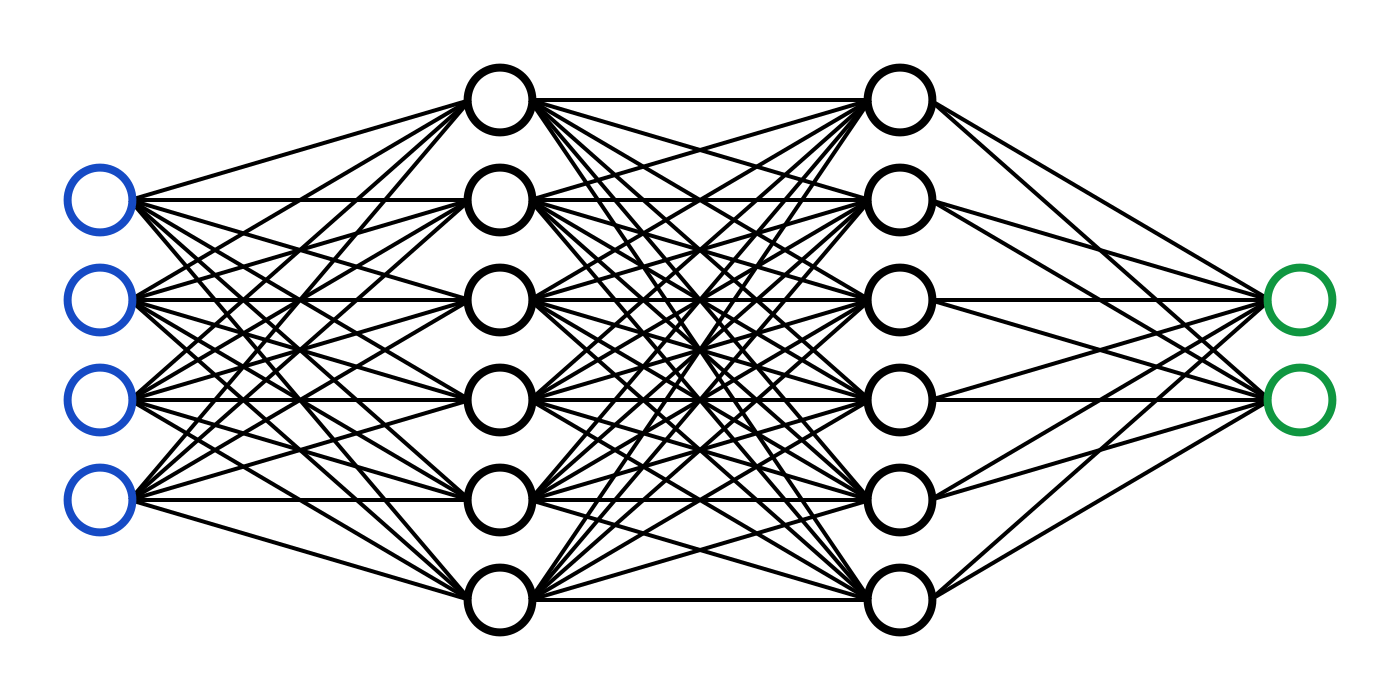 Classification CAN/CANNOT change
Explanation
Constraint solver
Classification property + input restrictions
Input sample
11/13
Faezeh Labbaf
Formal reasoning of NNs
AVM 2024
[Speaker Notes: Input constraints can be just inputs domain, or actual constraints like age bigger than 60]
Explanations using verification
Our solution
Computationally intensive
Input specific explanation
Avoid unnecessary queries
Generalized explanations
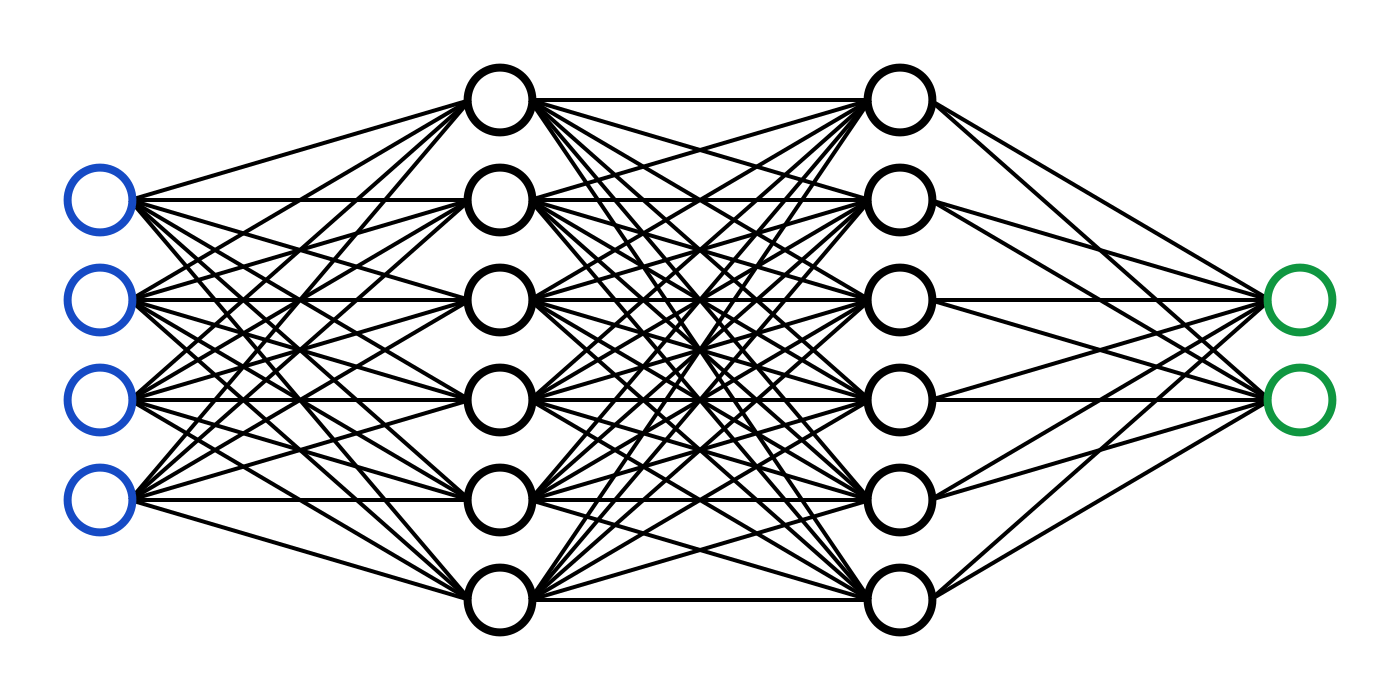 Constraint solver
Classification CAN/CANNOT change
Explanation
Classification property + input restrictions
OpenSMT
Input sample
12/13
Faezeh Labbaf
Formal reasoning of NNs
AVM 2024
Conclusion
What is an NN explanation?
Classical methods of NN explanation
Logic based NN explanation
Using safety properties to explain
We have some cool ideas, expect us the results soon!
Thank you for listening.
Any questions?
13/13
Faezeh Labbaf
Formal reasoning of NNs
AVM 2024
‹#›
Adversarial Examples
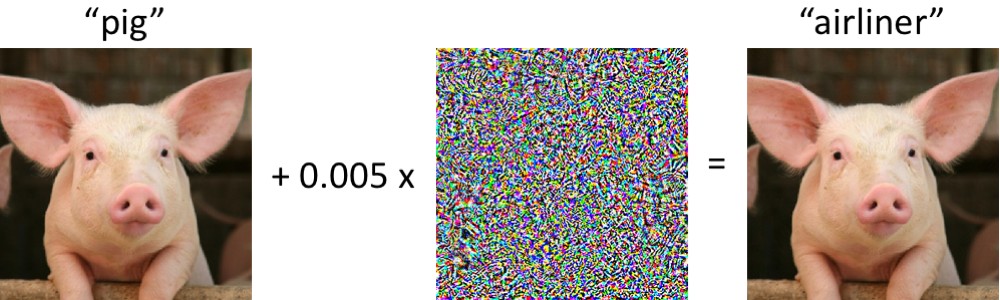 13/13
Faezeh Labbaf
Formal reasoning of NNs
AVM 2024